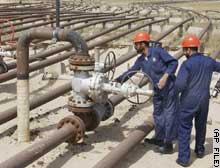 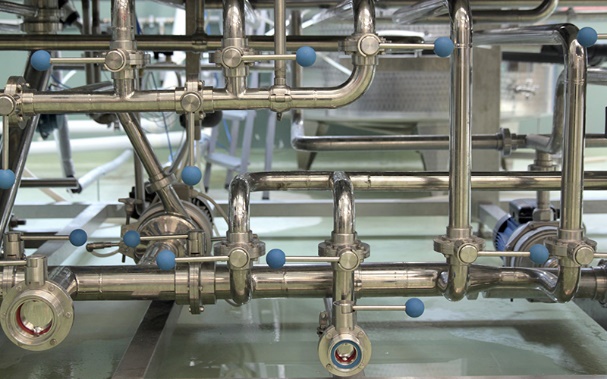 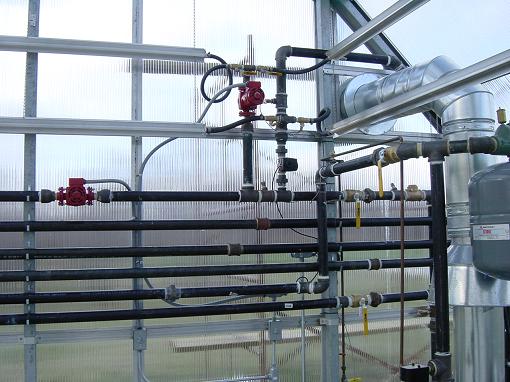 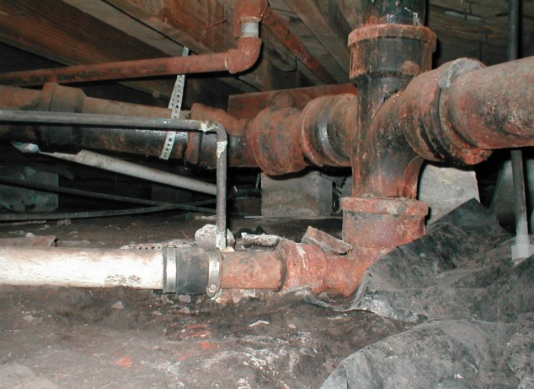 CSE 421Introduction to Algorithms
Lecture 19
Winter 2024
Network Flow,  Part 3
1
Midterm
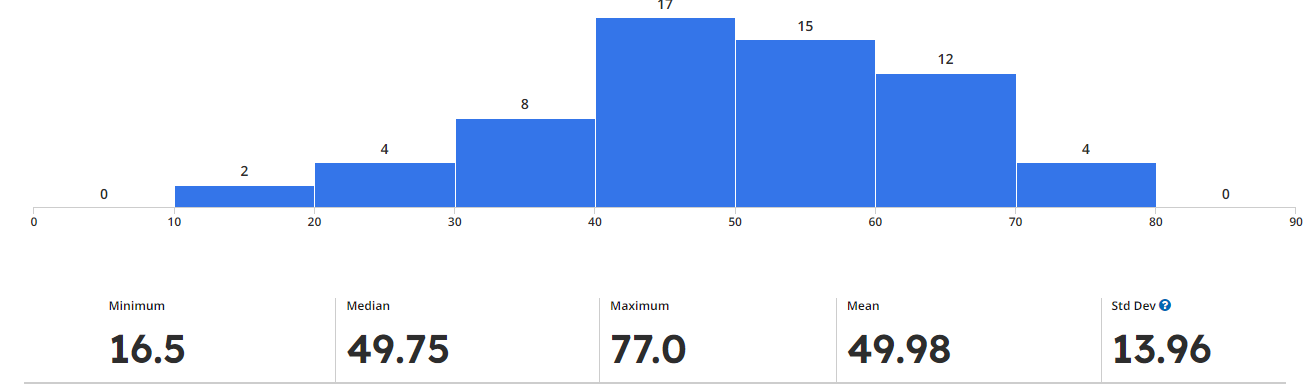 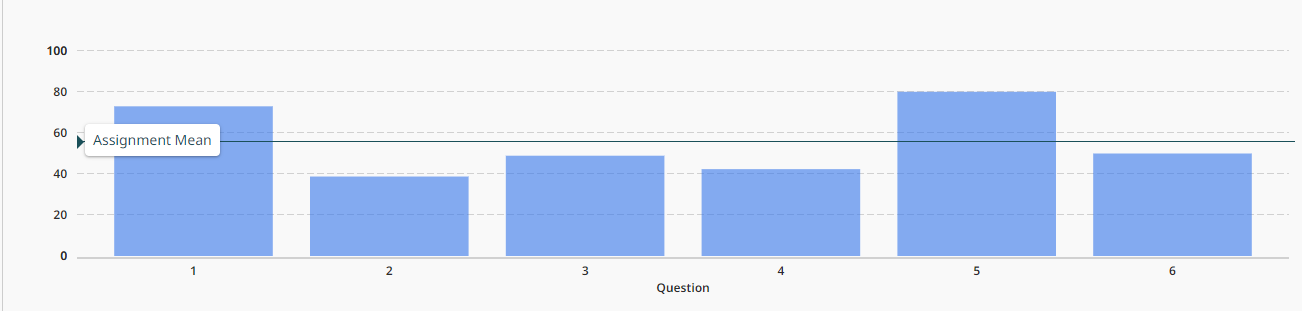 2
Outline
Network flow definitions
Flow examples
Augmenting Paths
Residual Graph
Ford Fulkerson Algorithm
Cuts
Maxflow-MinCut Theorem
Worst Case Runtime for FF
Improving Runtime bounds
Capacity Scaling
Fully Polynomial Time Algorithms
Applications of Network Flow
3
Ford-Fulkerson Algorithm (1956)
while not done
	Construct residual graph GR
	Find an s-t path P in GR with capacity b > 0
	Add b units of flow along path P in G
4
Ford Fulkerson Runtime
Cost per phase   X    number of phases

Phases
Capacity leaving source: C
Add at least one unit per phase
Cost per phase
Build residual graph:  O(m)
Find s-t path in residual:  O(m)
5
Performance
The worst case performance of the Ford-Fulkerson algorithm O(Cm)
u
C
C
1
s
t
C
C
v
6
Polynomial Time Algorithms
Input of size n,  runtime T(n) = O(nk)
Input size measures
Bits of input
Number of data items
Maximum item magnitude C
O(Cnk):  Exponential
O(nk log C): Polynomial
O(nk): Fully polynomial
7
Better methods of finding augmenting paths
Find the maximum capacity augmenting path
O(m2log(C)) time algorithm for network flow
Find the shortest augmenting path
O(m2n) time algorithm for network flow
Find a blocking flow in the residual graph
O(mnlog n) time algorithm for network flow
8
Capacity Scaling Algorithm
Choose Δ = 2k such that all edges in GR have capacity less than 2Δ
while Δ ≥ 1
	while there is a path P in GR with capacity Δ 
		Add Δ units of flow along path P in G
           Update GR
	Δ = Δ / 2
9
Edmonds-Karp: Easier analysis than Max Capacity First
Analysis
If capacities are integers, then graph is disconnected when Δ = ½
If largest edge capacity is C, then there are at most log C outer phases
At the start of each outer phase, the flow is within 2mΔ of the maximum
So there are at most 2m inner phases for each Δ
10
Shortest Augmenting Path
Find augmenting paths by BFS
for k = 1 to n
    while there is a path P in GR of length k and capacity b > 0         
	Add b units of flow along path P in G
Update GR
Need to show:
The length of the shortest augmenting path is non-decreasing
Each while loop finds at most m paths
11
Analysis
Augmenting along shortest path from s to t does not decrease distance from s to t
12
Analysis
The distance from s to t must increase in GR after m augmentations by shortest paths
13
Improving the shortest augmenting path algorithm
Find a blocking flow in one phase to increase the length of augmenting paths
Dinitz (Ефим Абрамович Диниц) Algorithm
O(n2m)
Dynamic Trees to decrease cost per augmentation 
O(nm log n)
14
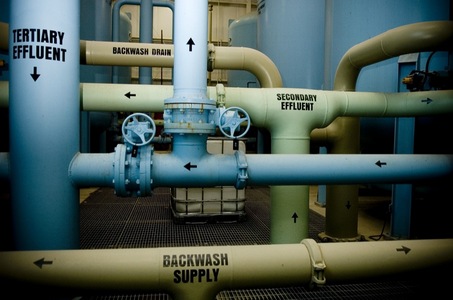 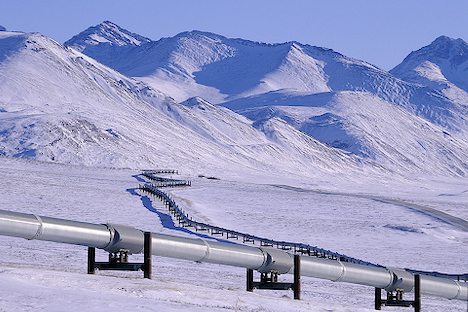 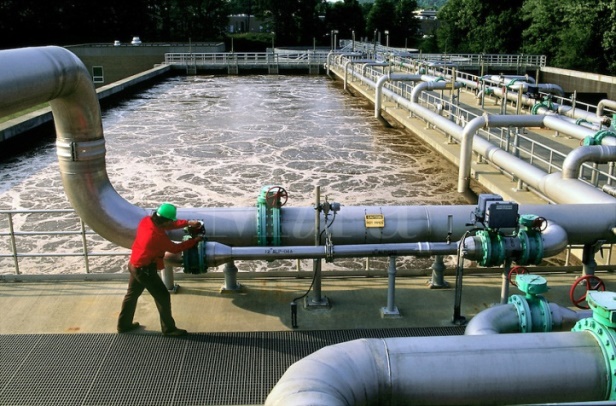 Applications of Network Flow
15
Problem Reduction
Reduce Problem A to Problem B
Convert an instance of Problem A to an instance of Problem B
Use a solution of Problem B to get a solution to Problem A
Practical
Use a program for Problem B to solve Problem A
Theoretical
Show that Problem B is at least as hard as Problem A
Problem Reduction Examples
Reduce the problem of finding the Maximum of a set of integers to finding the Minimum of a set of integers
Find the maximum of:   8,  -3,  2,  12, 1, -6
Construct an equivalent minimization problem
Undirected Network Flow
Undirected graph with edge capacities
Flow may go either direction along the edges (subject to the capacity constraints)
u
10
20
5
s
t
20
10
v
Construct an equivalent flow problem
Bipartite Matching
A graph G=(V,E) is bipartite if the vertices can be partitioned into disjoints sets X,Y

A matching M is a subset of the edges that does not share any vertices

Find a matching as large as possible
Application
A collection of teachers
A collection of courses
And a graph showing which teachers can teach which courses
RA
311
PB
331
ME
332
DG
401
AK
421
Converting Matching to Network Flow
s
t
Finding edge disjoint paths
t
s
Construct a maximum cardinality set of 
edge disjoint paths
Multi-source network flow
Multi-source network flow
Sources s1, s2, . . ., sk
Sinks t1, t2, . . . , tj
Solve with Single source network flow
Resource Allocation:  Assignment of reviewers
A set of papers P1, . . ., Pn
A set of reviewers R1, . . ., Rm
Paper Pi requires Ai reviewers
Reviewer Rj can review Bj papers
For each reviewer Rj, there is a list of paper Lj1, . . ., Ljk that Rj is qualified to review
Resource Allocation:Illegal Campaign Donations
Candidates Ci, . . ., Cn
Donate bi to Ci
With a little help from your friends
Friends F1, . . ., Fm
Fi can give aij to candidate Cj
You can give at most Mi to Fi